ECE 6341
Spring 2016
Prof. David R. Jackson
ECE Dept.
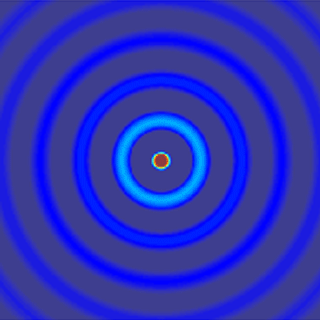 Notes 45
Notes 42
1
Periodic SDI
z
y
a
L
W
b
x
Calculate the fields from a 
2D periodic array of currents in a layered media.
Phased array of patches
Layered media
Radiation angles (, ):
2
Periodic SDI (cont.)
The current on the periodic structure is represented in terms of Floquet waves:
where
From Fourier series theory, we can write:
3
Periodic SDI (cont.)
Hence, we have:
“Floquet expansion”
where
To solve for the unknown coefficients, multiply both sides by
and integrate over the (0,0) unit cell.
4
Periodic SDI (cont.)
Use orthogonality for the RHS, this reduces to:
5
Periodic SDI (cont.)
The current Js0 denotes the current on the (0,0) patch.
For example:
(TM10 patch mode)
Hence
6
Periodic SDI (cont.)
Hence, the current on the 2D periodic structure can be expressed as
We now calculate the Fourier transform of the 2D periodic current (this is what we need in the SDI method):
Use
7
Periodic SDI (cont.)
Hence
Next, calculate the field:
8
Periodic SDI (cont.)
Hence, we have:
9
Periodic SDI (cont.)
Therefore, we have
The field is in the form of an infinite series of Floquet waves (space harmonics).
Each Floquet wave is a plane wave that has a wavenumber given by:
10
Periodic SDI (cont.)
Compare:
Single element (non-periodic):
Periodic array of elements:
Note:
11
Periodic SDI (cont.)
Conclusion:
where
The double integral is replaced by a double sum, and a factor is introduced.
12
Periodic SDI (cont.)
ky
Sample points
kx
13
Periodic SDI (cont.)
For a finite size array, the Floquet waves will form beams or lobes in the pattern.
ky
A higher-order Floquet wave inside the visible-space circle will create a grating lobe.
kx
Visible space circle
The (0,0) Floquet wave forms the main beam.
14
Microstrip Patch Phased Array
z
Example
y
a
L
W
b
x
Microstrip Patch Phased Array
Find Ex (x, y, 0)
15
Phased Array (cont.)
Single Patch:
16
Phased Array (cont.)
2D Phased Array:
where
17
Phased Array (cont.)
Active impedance (scan impedance) of 2D phased array
Each patch is fed with an identical coaxial feed.
z
Ipq
y
a
L
W
b
x
18
Phased Array (cont.)
Active impedance (scan impedance) of 2D phased array
Using the results from a single patch, we have:
19